Jesse
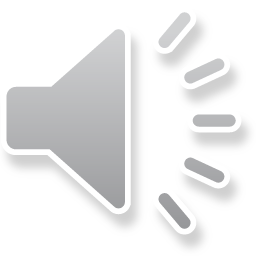